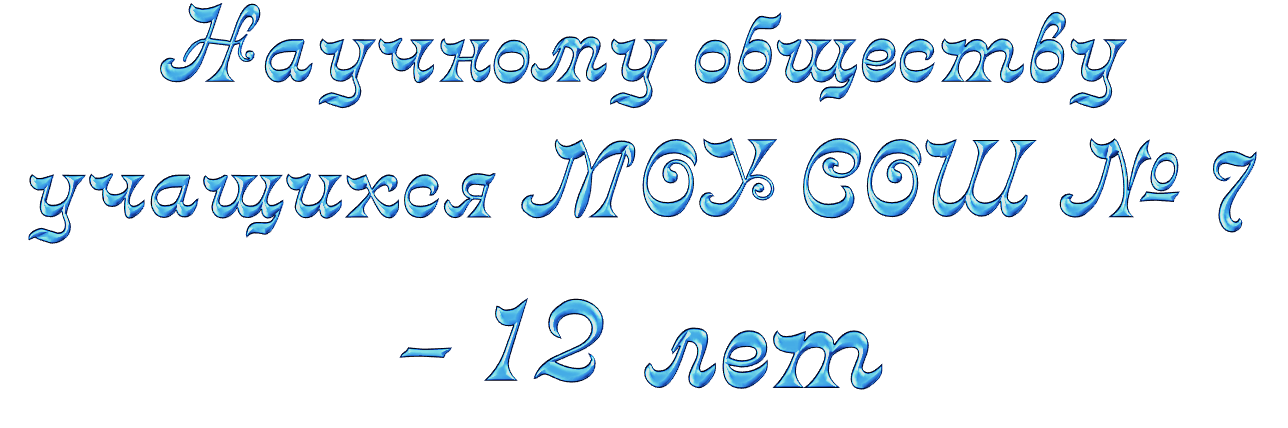 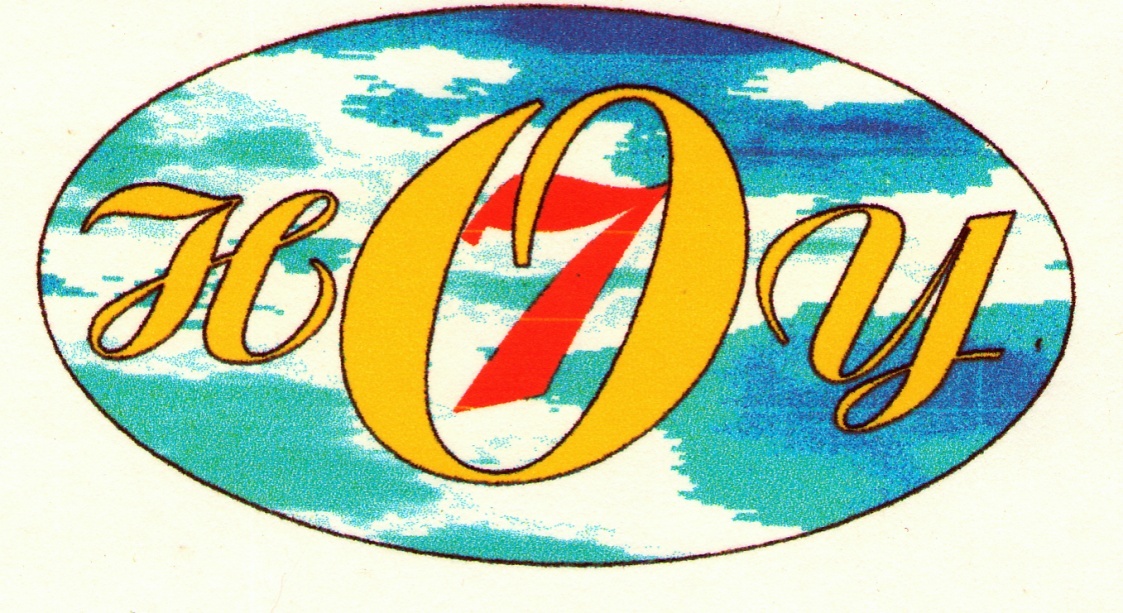 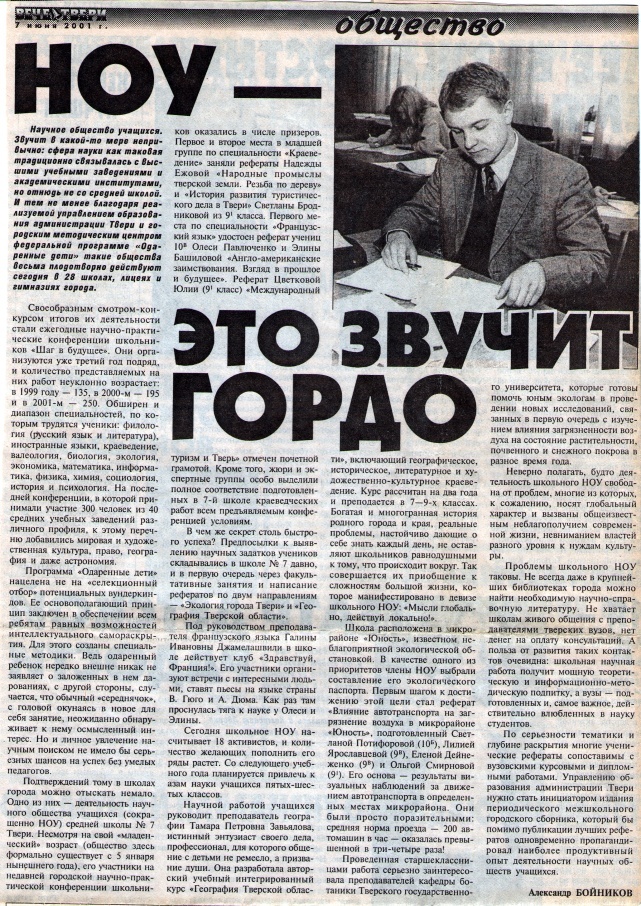 НОУ – добровольное творческое объединение школьников, которые стремятся к более глубокому познанию достижений в различных областях науки, техники, культуры, к развитию творческого мышления, интеллектуальной инициативы, самостоятельности, совершенствованию умений и навыков учебно-исследовательской, опытно-экспериментальной работы.
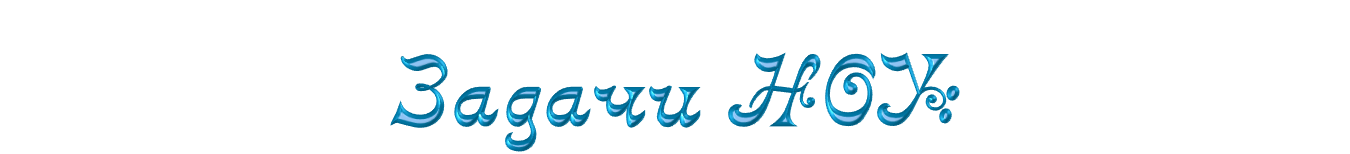 Диагностика одарённости учащихся;
Раннее раскрытие интересов и склонностей учащихся к научно-исследовательской деятельности;
Содействие эффективности профессиональной ориентации выпускников школы;
Воспитание активной гражданской позиции, высоких нравственных качеств.
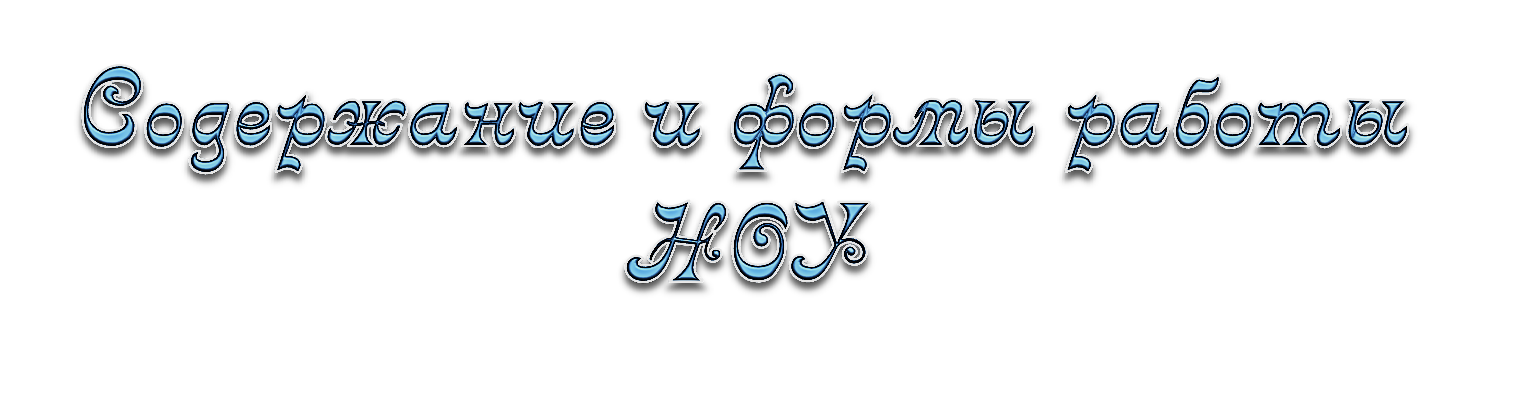 Индивидуальная и групповая работа учащихся под руководством учителей, других специалистов на базе школы, внешкольных учреждений, вузов.
Работа кружков по направлениям.
Олимпиады по различным областям знаний.
Организация интеллектуальных игр по развитию познавательных интересов и творческих способностей учащихся.
Права и обязанности членов НОУ:
Членами НОУ могут быть учащиеся, изъявившие желание работать в объединении и проявившие склонность к научному творчеству.
Члены НОУ обязаны:
Активно работать в творческой группе;
Участвовать в конференциях;
Самостоятельно углублять знания по избранной области науки;
Участвовать в пропаганде знаний среди других учащихся;
Отчитываться о своей работе;
Быть примером высокой культуры.
Члены НОУ имеют право:
Работать в творческих группах;
Получить характеристику и рецензию своей работы.
Датой основания Научного общества учащихся МОУ СОШ №7  считается 5 января 2001 года.  Первым его руководителем была преподаватель географии Тамара Петровна Завьялова, истинный энтузиаст своего дела, профессионал, для которого общение с детьми не ремесло, а призвание души.
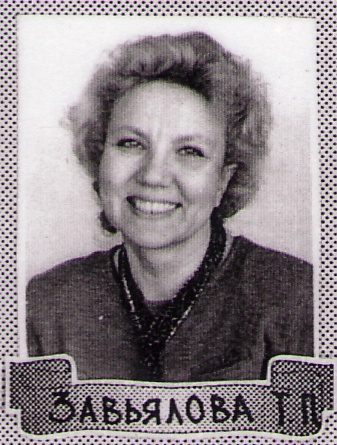 Смотром итогов деятельности НОУ являются ежегодные научно-практические конференции «Шаг в будущее». 
Написание работ для городской научно-практической конференции школьников под руководством Т. П. Завьяловой шло по двум направлениям - «Экология города Твери» и «География Тверской области».  Также активное участие в конференции принимали члены клуба «Здравствуй, Франция!», которым руководила Г. И Джамелашвили. Руководителями научных исследований были Гончарова Л. А. и Горячева И. Ю.
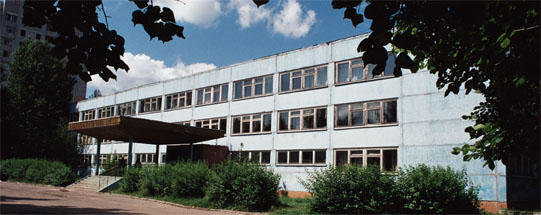 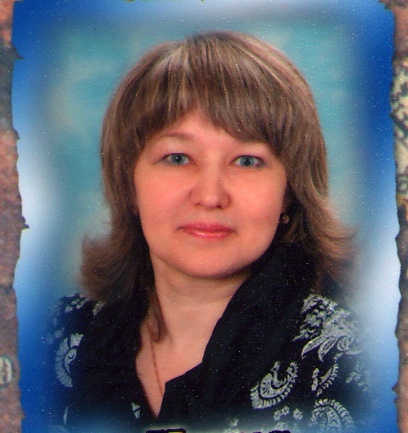 С 2009 года НОУ МОУ СОШ № 7 руководит учитель химии Ирина Викторовна Фетисова. 
По её руководством учащиеся приняли участие в конкурсах:
Региональные Менделеевские чтения;
Всероссийский конкурс исследовательских работ,  имени Д.И. Менделеева;
Городской конкурс рефератов;
Городская научно-практическая конференция «Шаг в будущее»;
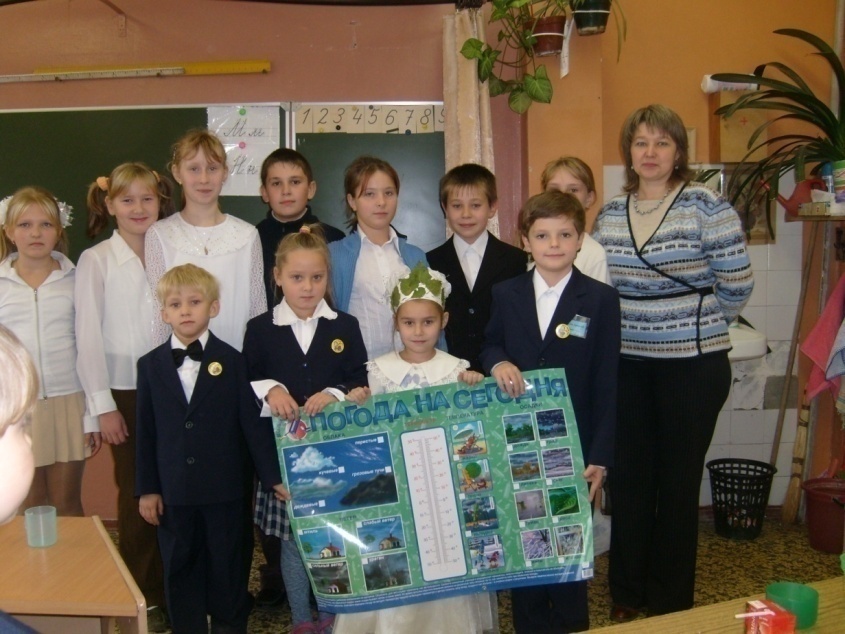 Всероссийский конкурс исторических исследовательских работ «Человек в истории. Россия – XX век»;
Городской конкурс эссе и рекламных слоганов «Иностранный? Не чужой!»;
Языковой чемпионат «Учимся немецкому, играя»;
Всероссийский конкурс юных исследователей окружающей среды.
Всероссийский конкурс научно-исследовательских работ обучающихся, имени Д.И. Менделеева проходит в 3 этапа:

Региональные Менделеевские чтения;

Всероссийский конкурс исследовательских работ, имени Д.И. Менделеева (г. Москва);

Заключительный Менделеевский праздник в г. Удомля.
Региональные Менделеевские чтения
2006 год
Этимология в периодической системе химических элементов Д.И. Менделеева.
Работа Чистяковой Елены           	Диплом за 1 место
2007 год
Моя таблица химических элементов.
Работа Чистяковой Елены          	 Диплом за 3 место
2008 год
Благородные газы: вчера, сегодня, завтра.
Работа Бурдоян Ланы                  	 Грамота за активное участие
2009 год
Великий ненобелевский лауреат.
Работа Лизнёвой Марии             	Грамота за активное участие
2010 год
Полёт Д.И. Менделеева на воздушном шаре из Клина 7 августа 1887 года.
Работа Иванова Сергея              	 Диплом за 1 место
2011 год
Спиритизм. Общение с существами духовного мира.
Работа  Беляковой Натальи           	Грамота за активное участие
Числовая символика и библейские мотивы в романе Ф.М.Достоевского.
Работа  Козловой Дарьи          	 Грамота за активное участие
Рок –музыка, как символ самовыражения подростков.
Работа Александрова Дмитрия       Грамота за активное участие
2012 год
М.В.Ломоносов – основатель русского мозаичного искусства.
Работа Качихиной Маргариты             Диплом за 2 место
Исследования М.В.Ломоносова в области географии.
Работа Сивохо Анастасии              	 Диплом за 3 место
Роль наркотиков и психоделиков в развитии рок –музыки.
Работа Беляковой Натальи                   Диплом за 3 место
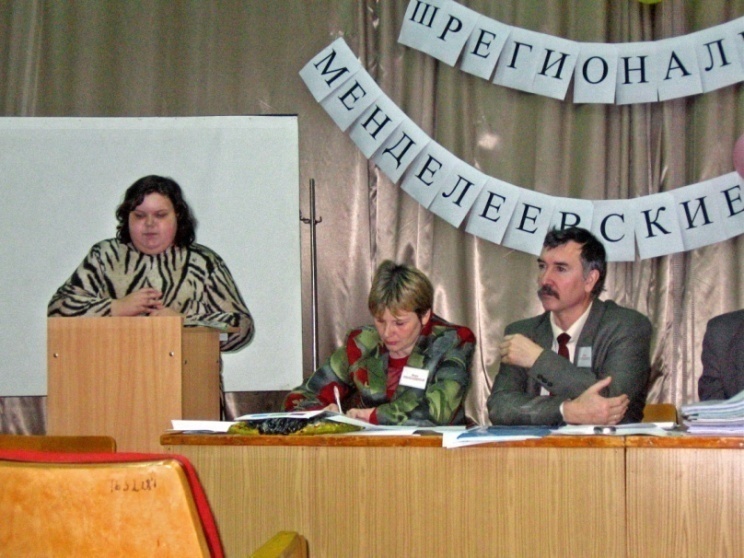 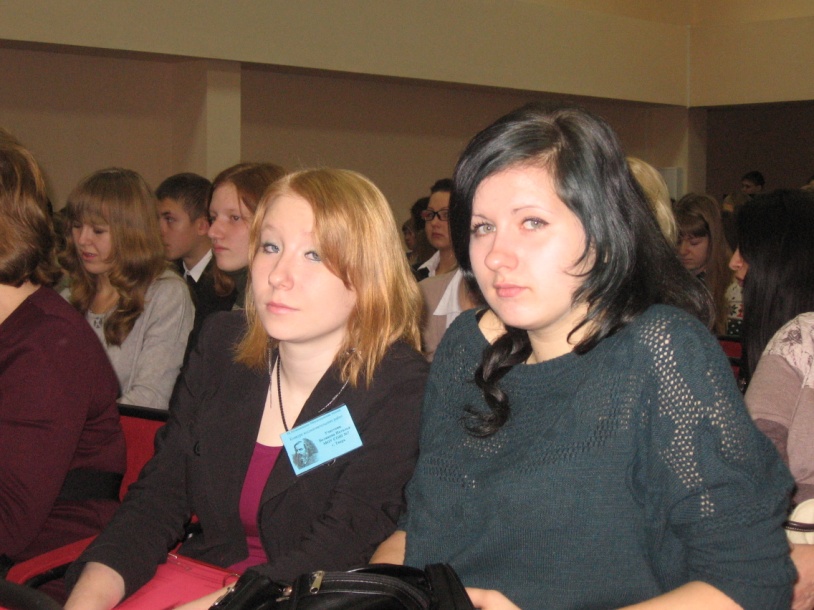 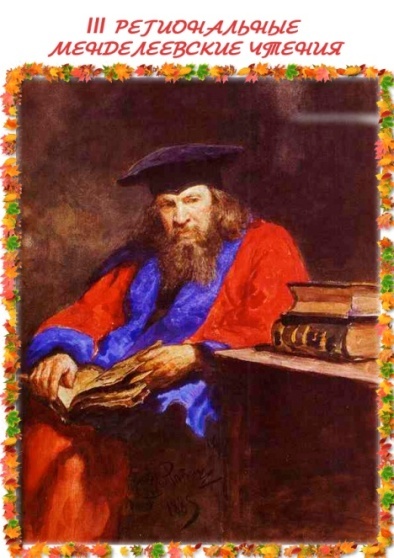 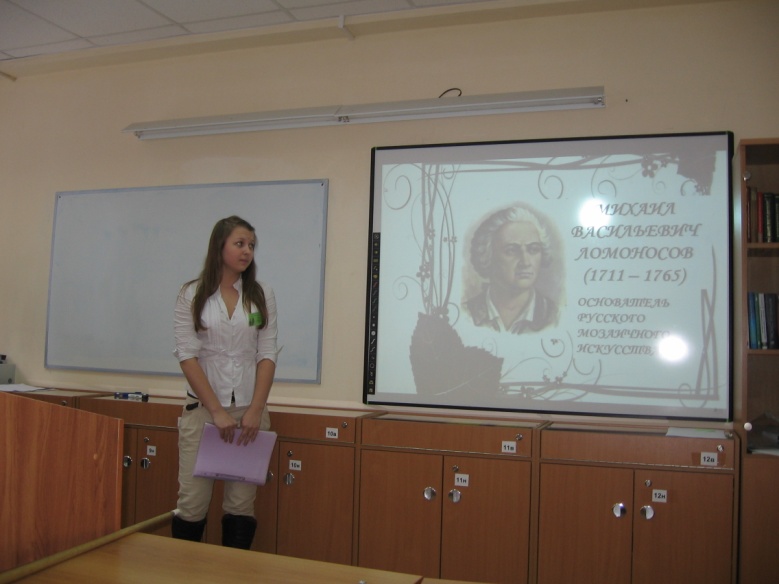 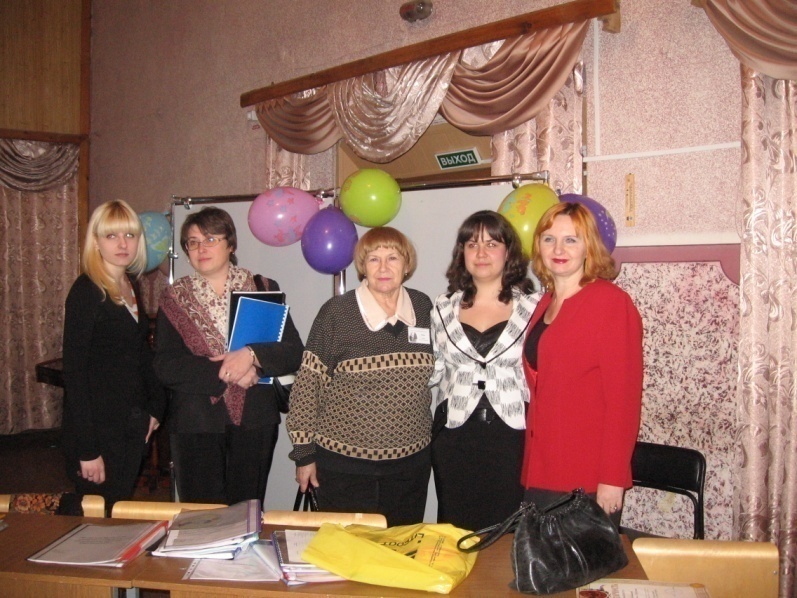 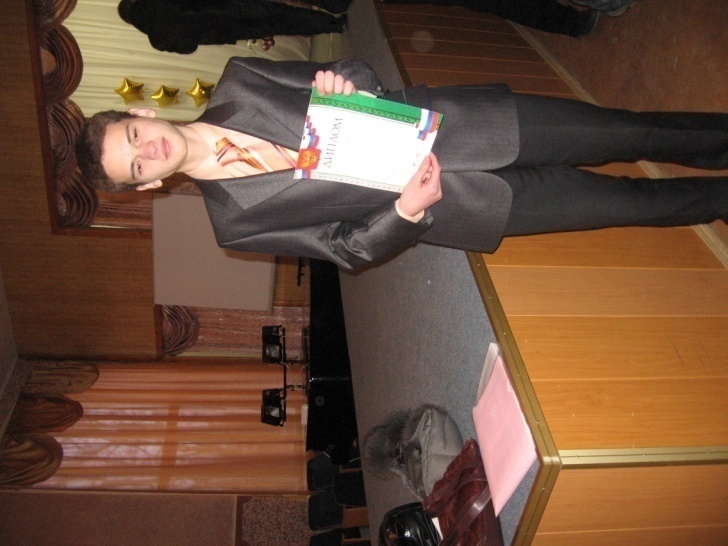 Всероссийский конкурс исследовательских работ, имени Д.И. Менделеева
2007 год
Этимология в периодической системе химических элементов Д.И. Менделеева.
Работа Чистяковой Елены           	Диплом за 1 место
2008 год
Моя таблица химических элементов.
Работа Чистяковой Елены          	 Диплом за 2 место
2011 год
Полет Д.И.Менделеева на воздушном шаре из Клина 7 августа 1887 года.
Работа Иванова Сергея                                    Грамота за активное участие
2013 год
М.В.Ломоносов – основатель русского мозаичного искусства.
Работа Качихиной Маргариты                       Грамота за активное участие
Исследования М.В.Ломоносова в области географии.
Работа Сивохо Анастасии                                Грамота за активное участие
Городской конкурс рефератов 2011 – 2013 г.
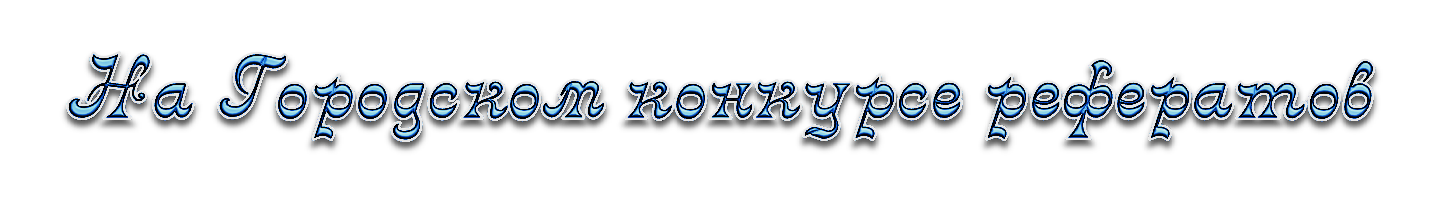 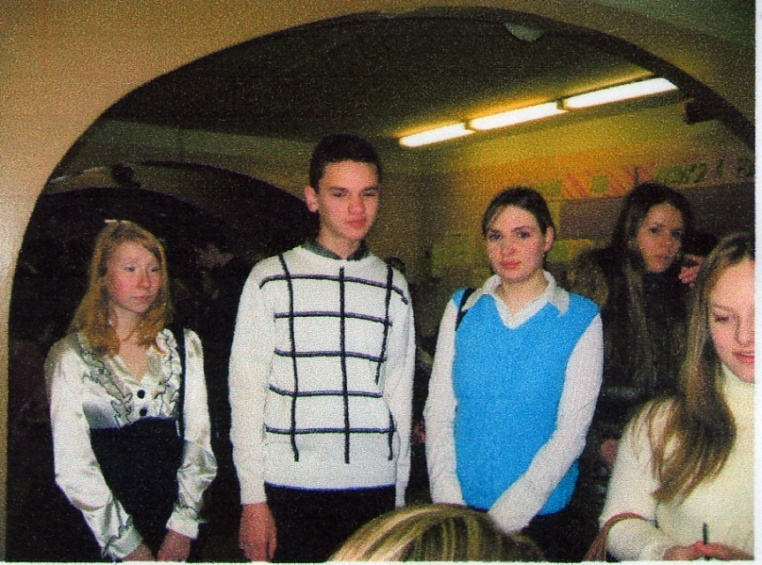 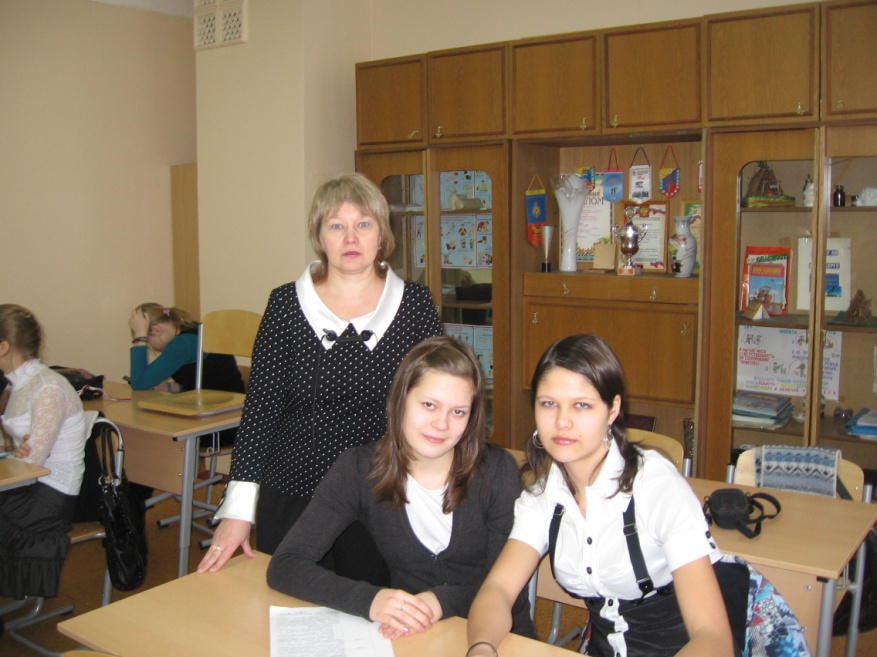 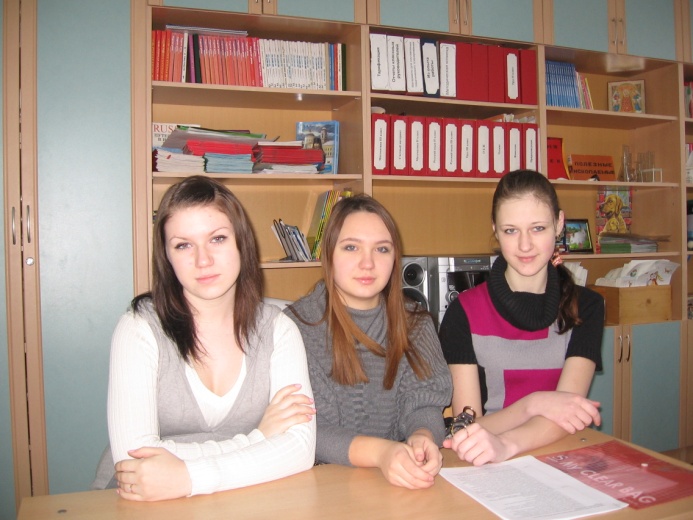 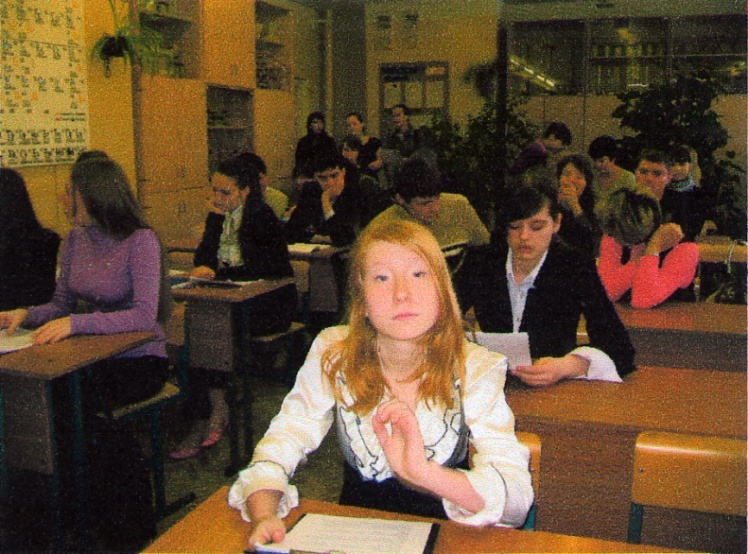 Темы рефератов
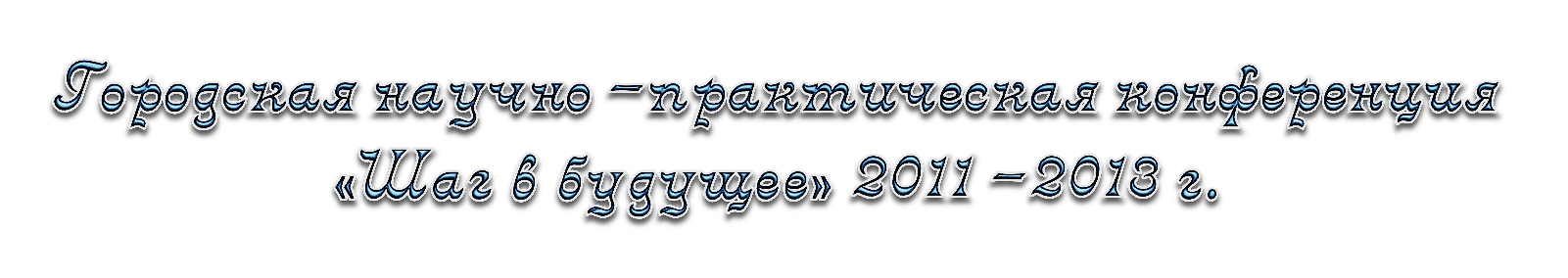 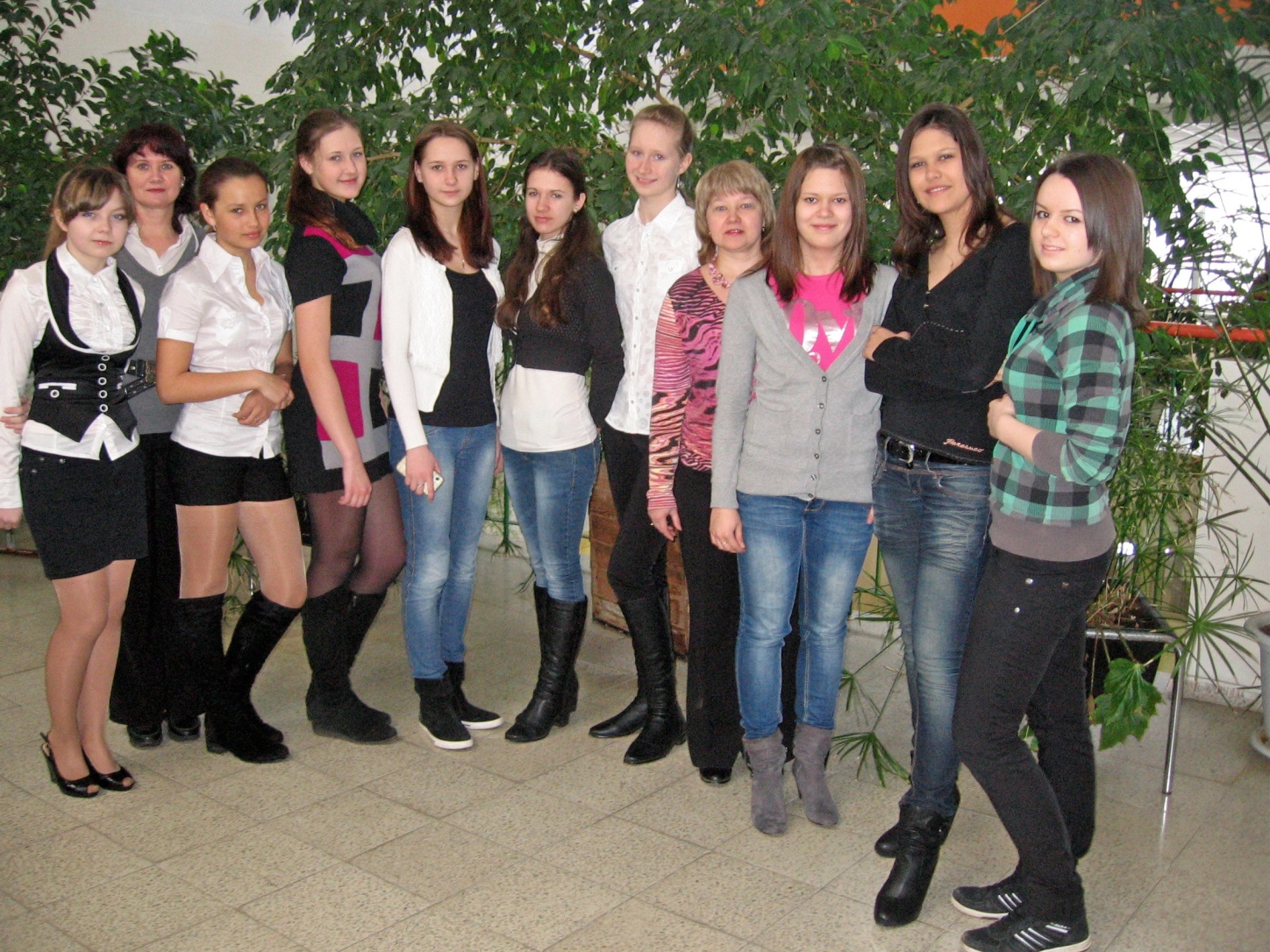 Городская научно –практическая конференция «Шаг в будущее»   2011 -2013 г.
Темы работ
Всероссийский конкурс исторических исследовательских работ старшеклассников
Цель конкурса – побудить молодых людей заняться самостоятельными исследованиями, посвящёнными российской истории минувшего века. Общая тема конкурса 2010 – 2011 гг. – Судьба человека в российской истории XX века. Она может быть конкретизирована в одной из более частных тем:
1. История семьи
2. Цена победы
3. Человек и малая родина
4. Человек и власть
5. Человек, общество, армия
6. Границы и соседи в российской истории XX века
7. Свои – чужие: другая национальность, другая религия, другие учреждения
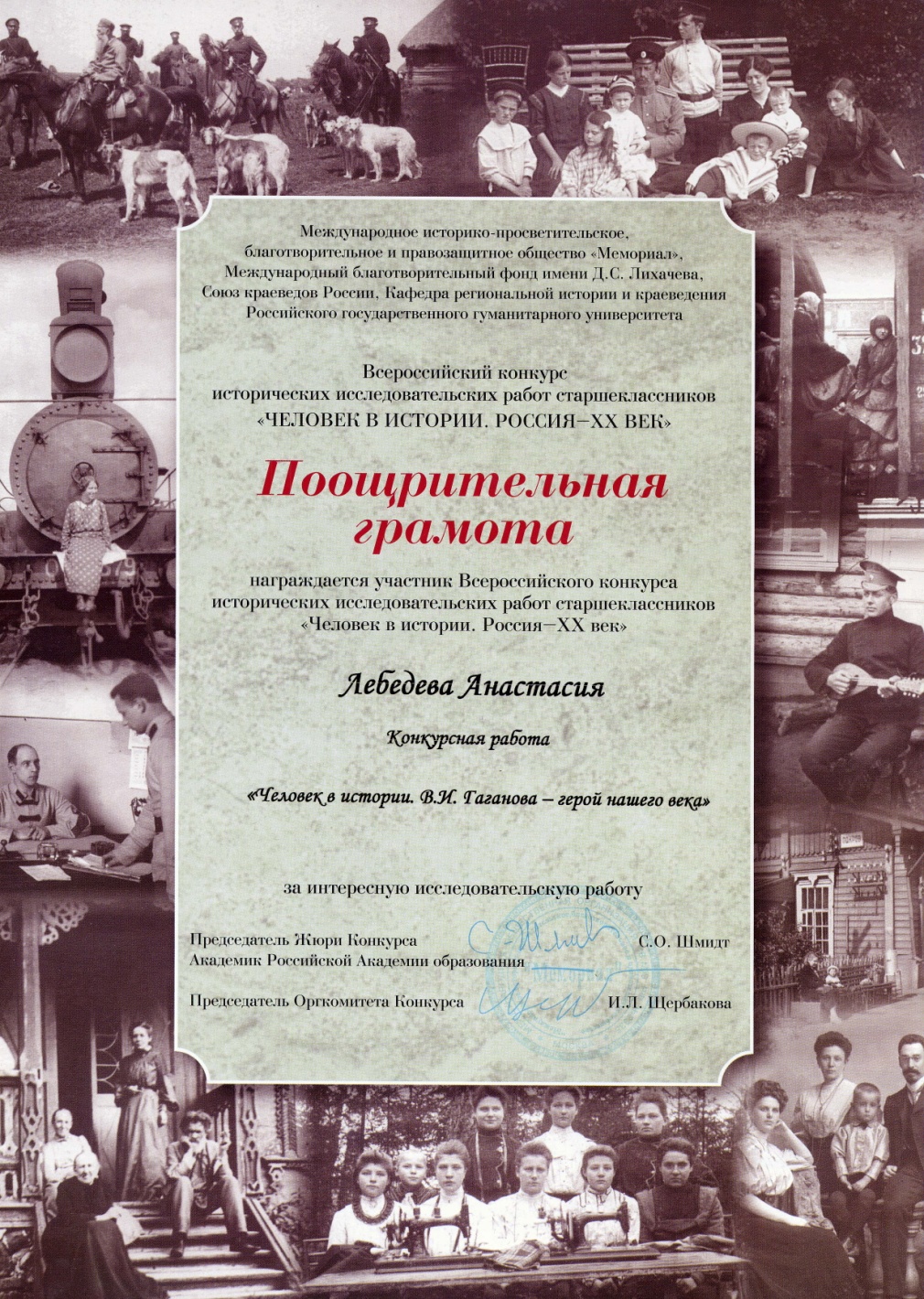 В 2013 году на конкурс представила свою работу Лебедева Анастасия.
 Тема работы: «Человек в истории. В.И.Гаганова –герой нашего века».
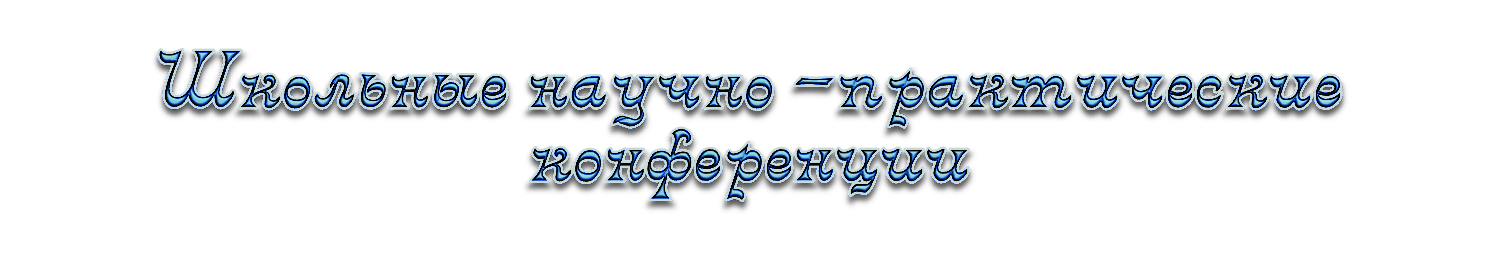 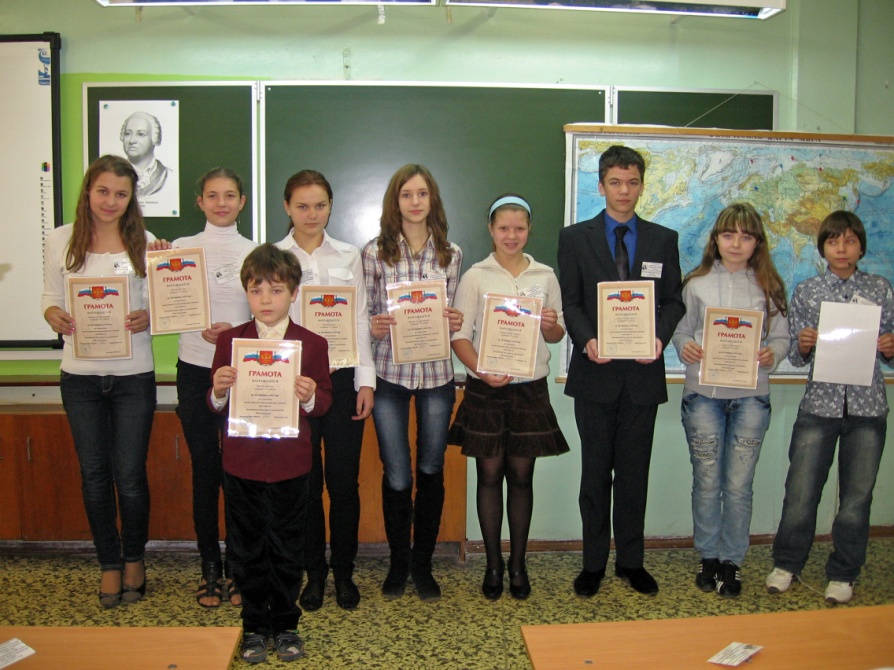 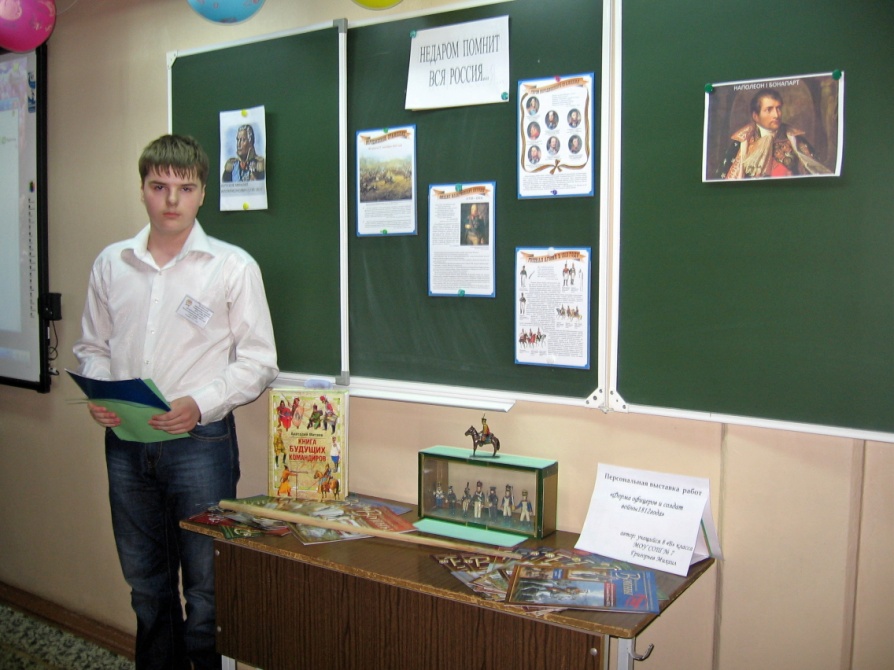 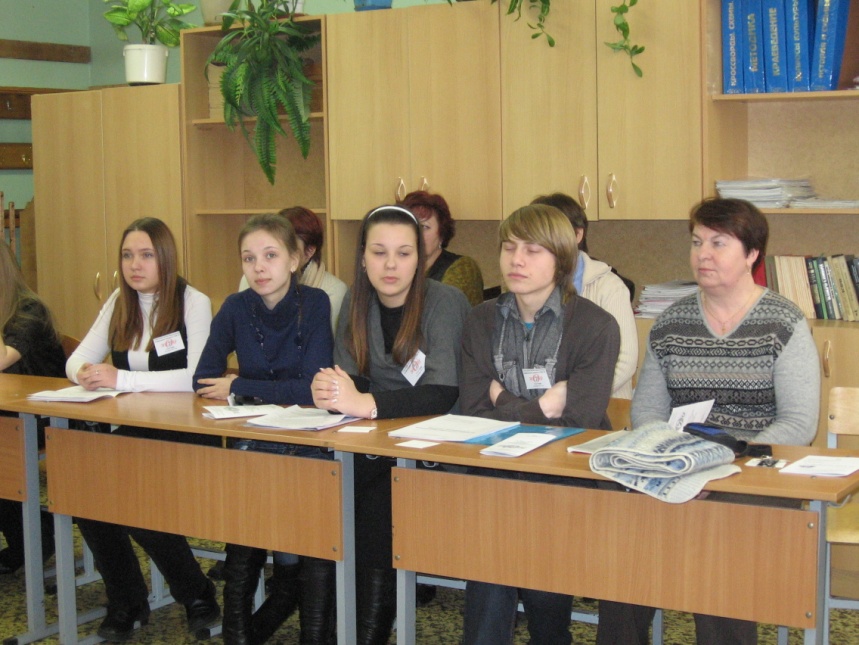 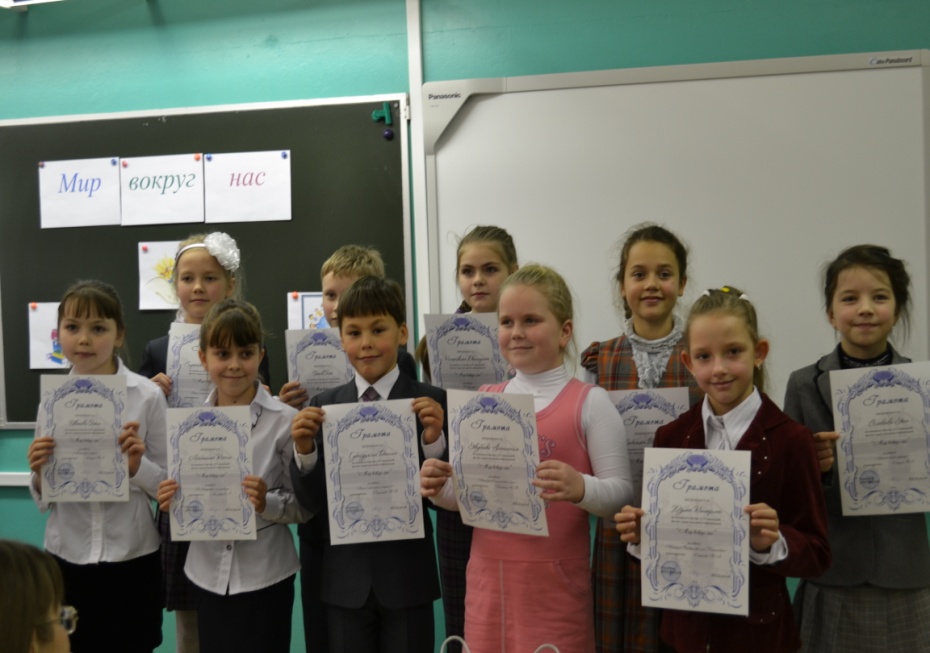 Школа юного химика
В Школе юного химика на химическом факультете ТвГУ старшеклассники изучают «науку чудесных превращений». Чтобы узнать, что происходит при из­вержении вулкана, как получают теплоизоляционный материал и многое другое, тверским школьникам достаточно хотя бы раз побывать на занятиях химического факультета Тверского Государственного Университета.
Каждый четверг на химическом факультете ТвГУ встречают слушателей Школы юных химиков. Занятия бесплатны и адресованы тем, кто хочет посвятить себя «науке чудесных превращений». Учащийся средней школы №7 Сергей Иванов говорит: «Во-первых, здесь происходит углублённое изучение химии, а это поможет в дальнейшем сдать экзамены. А во-вторых, через опыты интереснее изучать предмет».
МОУ СОШ № 7 в 2010 году заключила договор  сотрудничества  с химическом факультетом ТвГУ . Занятия Школы посещают: Иванов Сергей, Колунов Сергей, Колбасников Дмитрий.
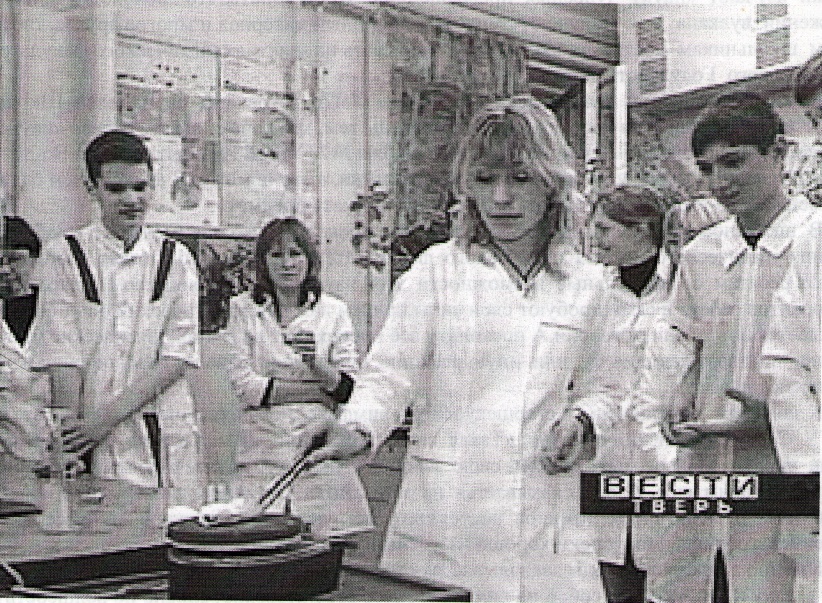 Станция юннатов
Школа тесно сотрудничает с Областной станцией юннатов. Под руководством аспиранта станции Степанова М. А. Горшкова Дарья участвовала во Всероссийском конкурсе юных исследователей окружающей среды в номинации «Зоология и экология позвоночных животных». 
Получила свидетельство участника во всероссийской выставке научно-технического творчества молодёжи (ВВЦ, Москва, 29 июня – 2 июля 2010 г.).
Приняла участие в конкурсе мультимедийных презентаций «Наш вклад в сохранение экологии на Земле» Международного детского экологического форума «Зелёная планета 2010»
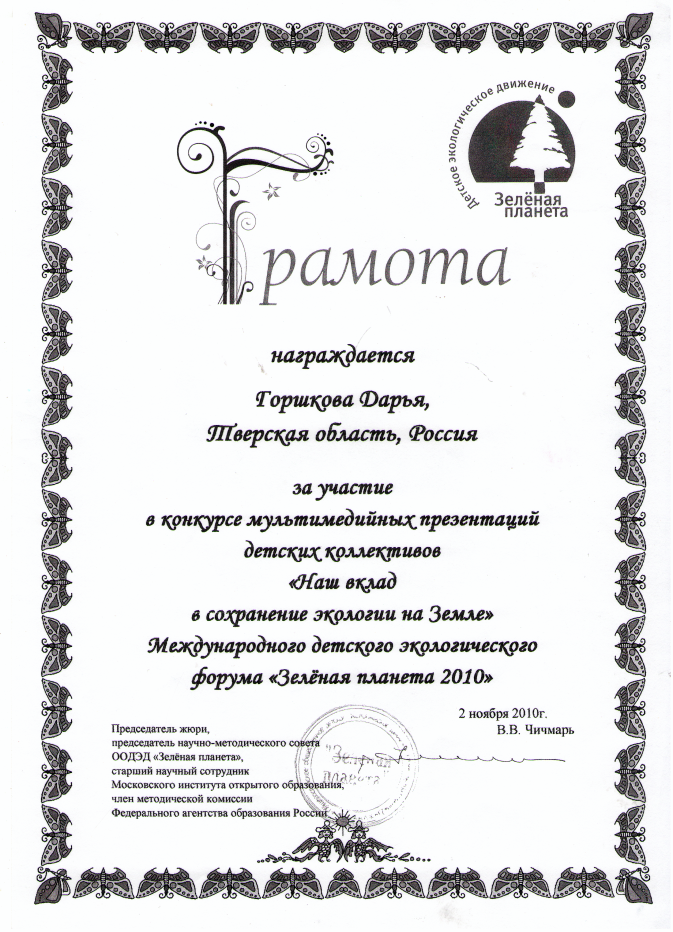 Сотрудничество с библиотекой
Давними друзьями учащихся НОУ СОШ № 7 являются сотрудники библиотеки-филиала № 30. Ребята приняли участие в мероприятиях:
«Сей князь святой»;
«Поклонимся великим тем годам!»;
«Диканьская вселенная»;
«От клинка и штыка до могучих ракет»;
Презентация книги «Фашизм в Тверской области»;
Викторина по сказкам А.С. Пушкина «Лукоморье».
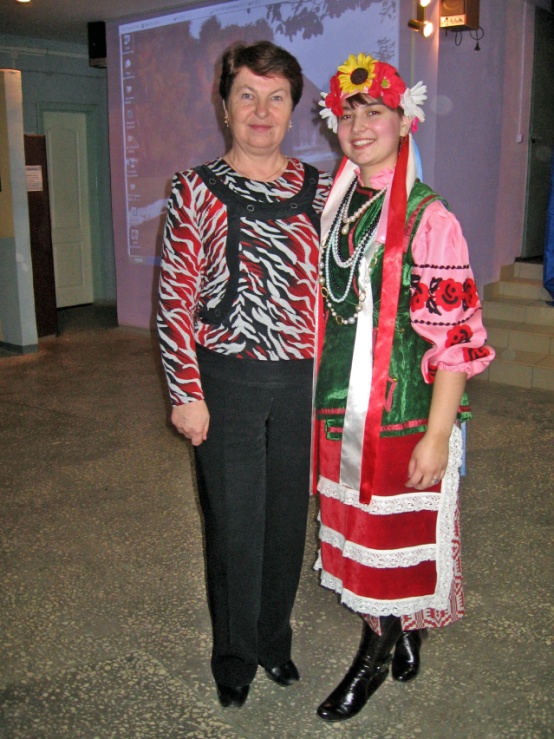 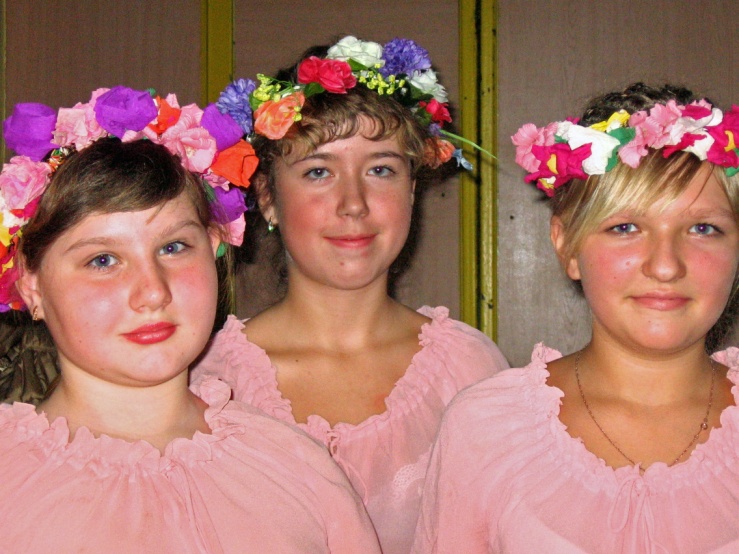 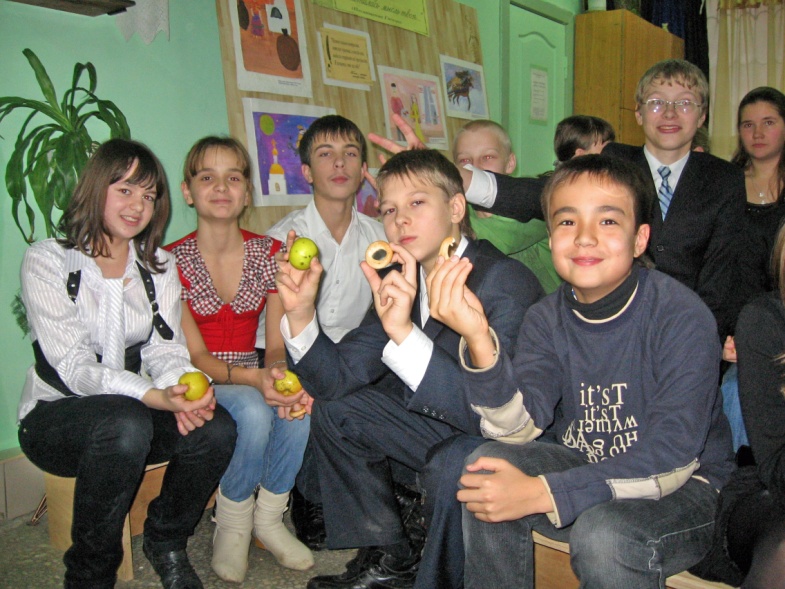 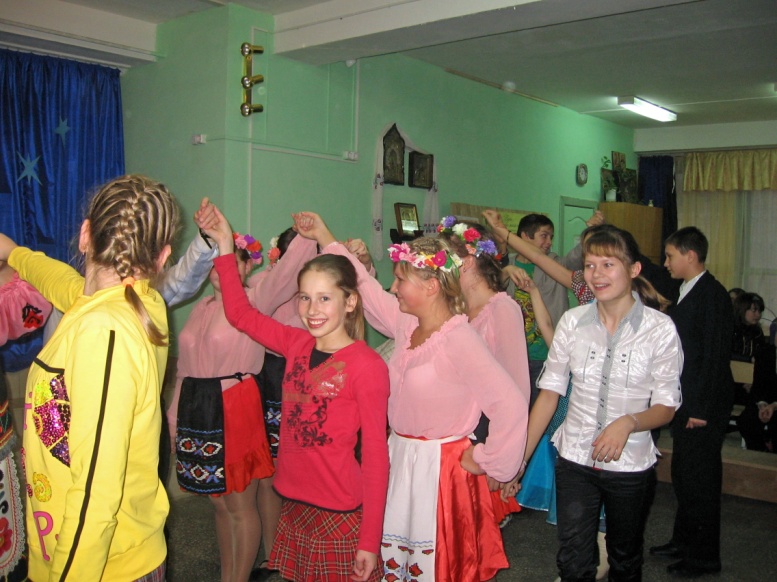 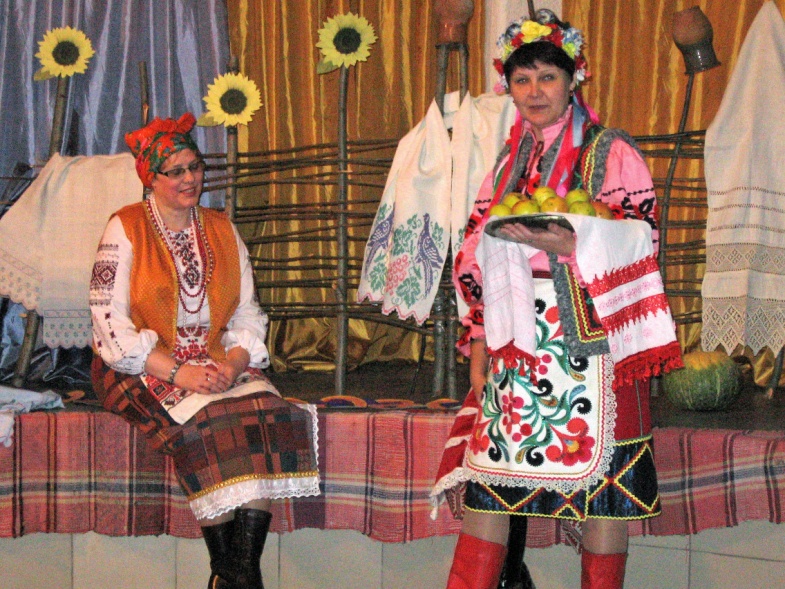 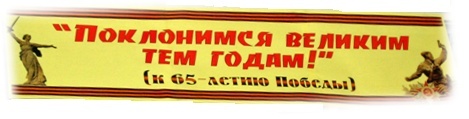 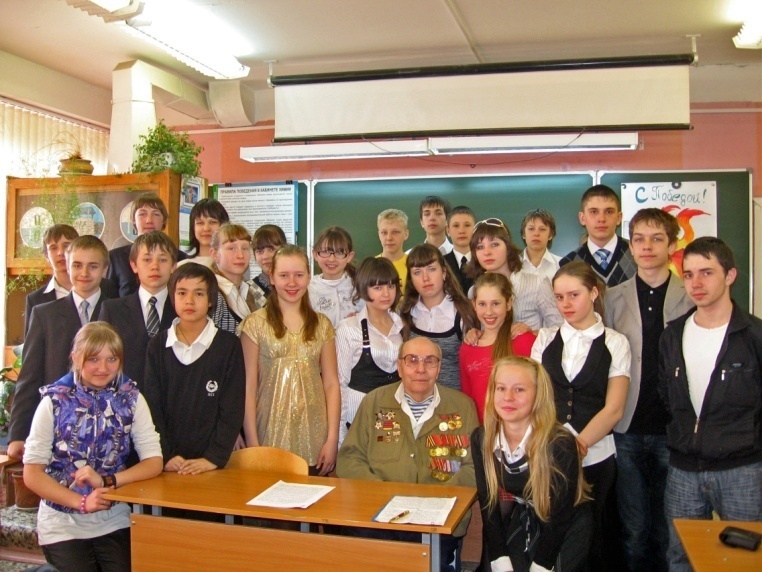 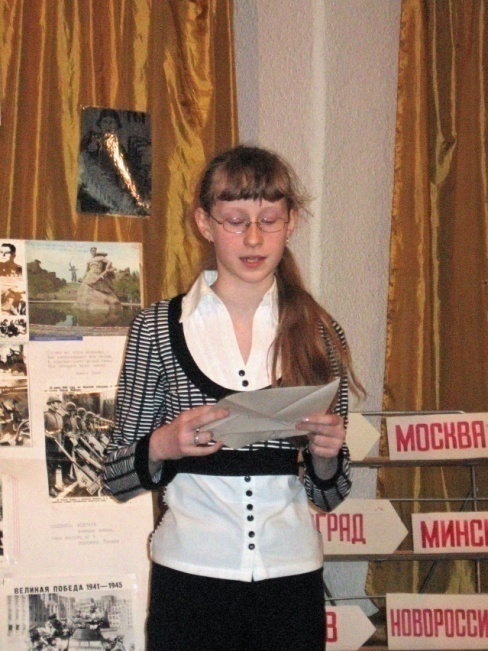 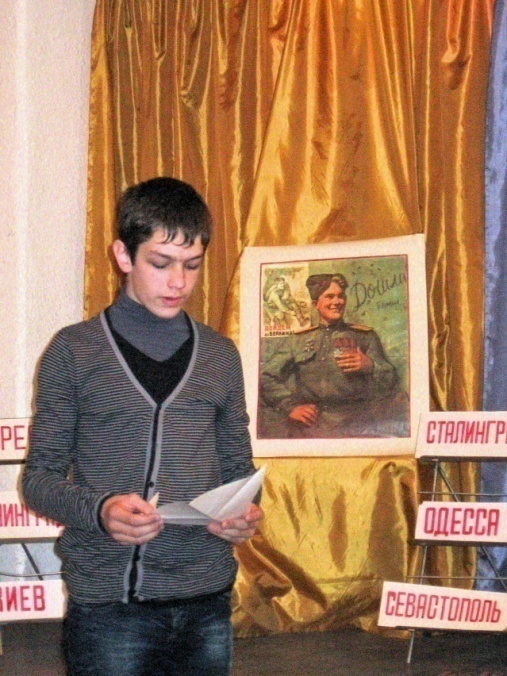 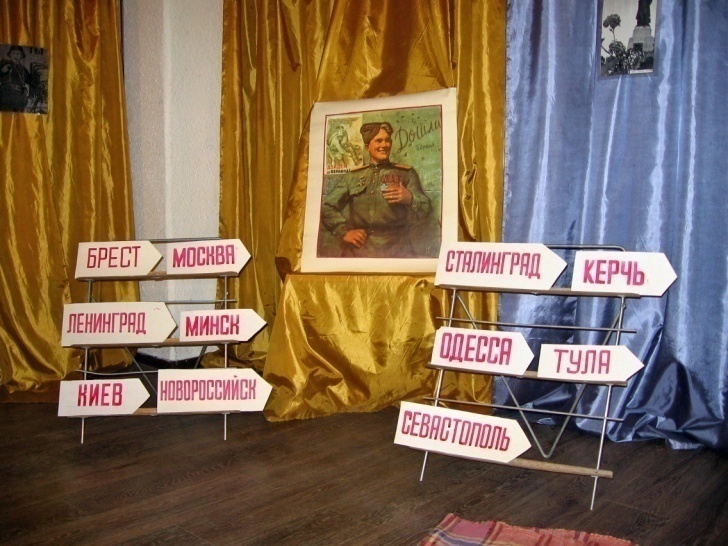 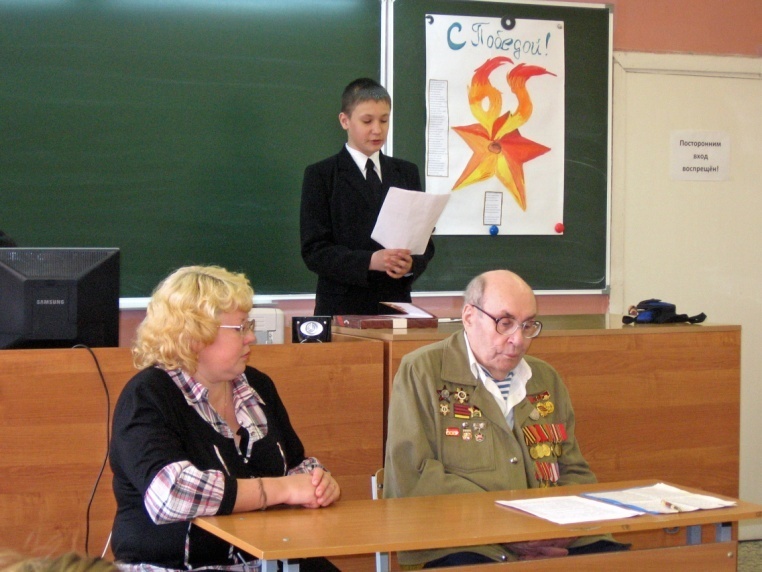 Члены научного общества всегда впереди. Они зажигают «священный огонь» первоклассникам, организуют «химические турниры» для восьмиклассников, которые только начинают изучать химию, принимают участие в предметных неделях, проводят викторины с младшими школьниками.
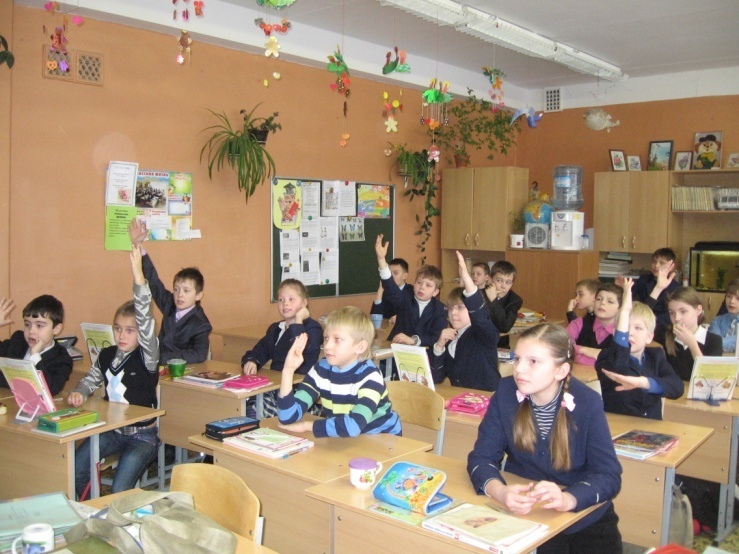 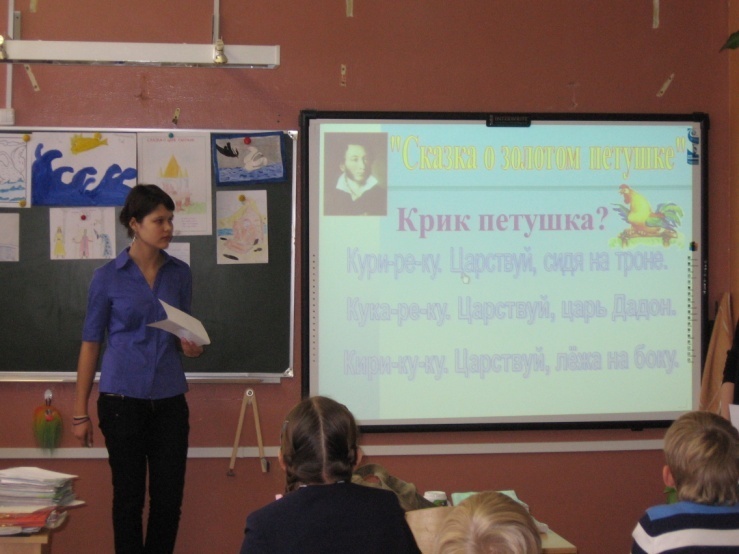 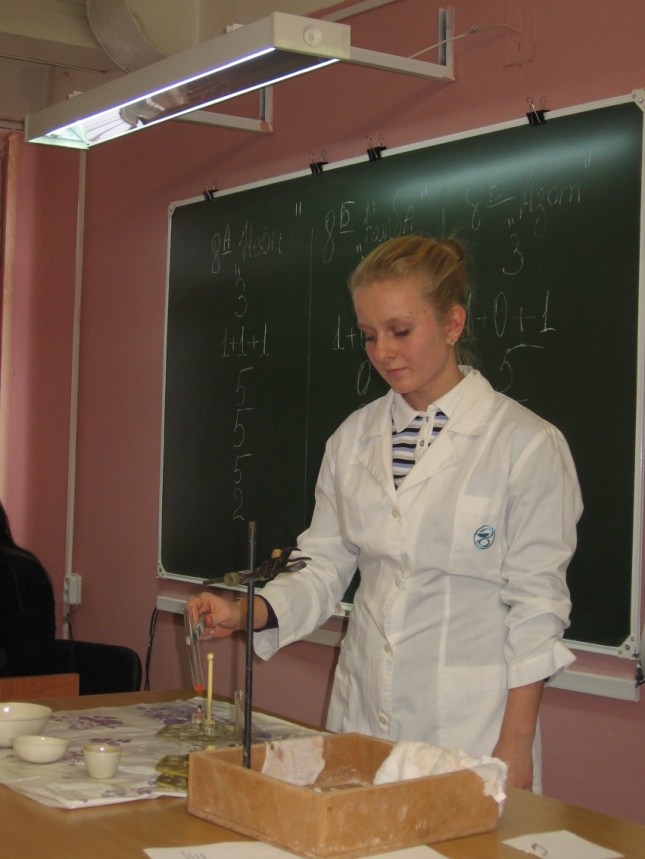 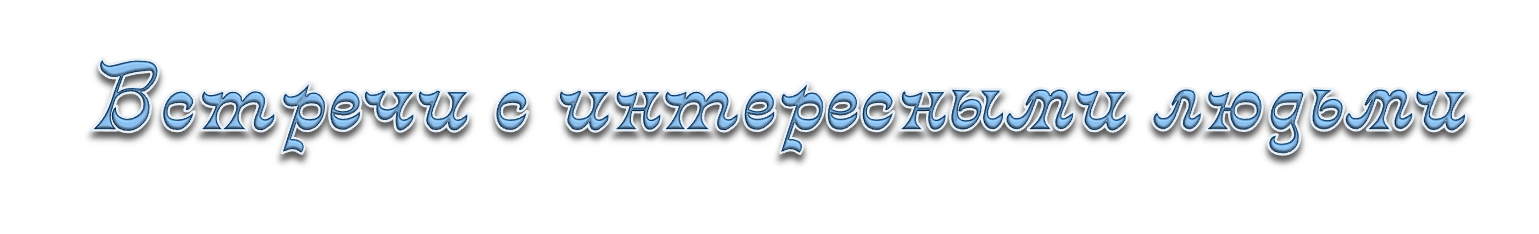 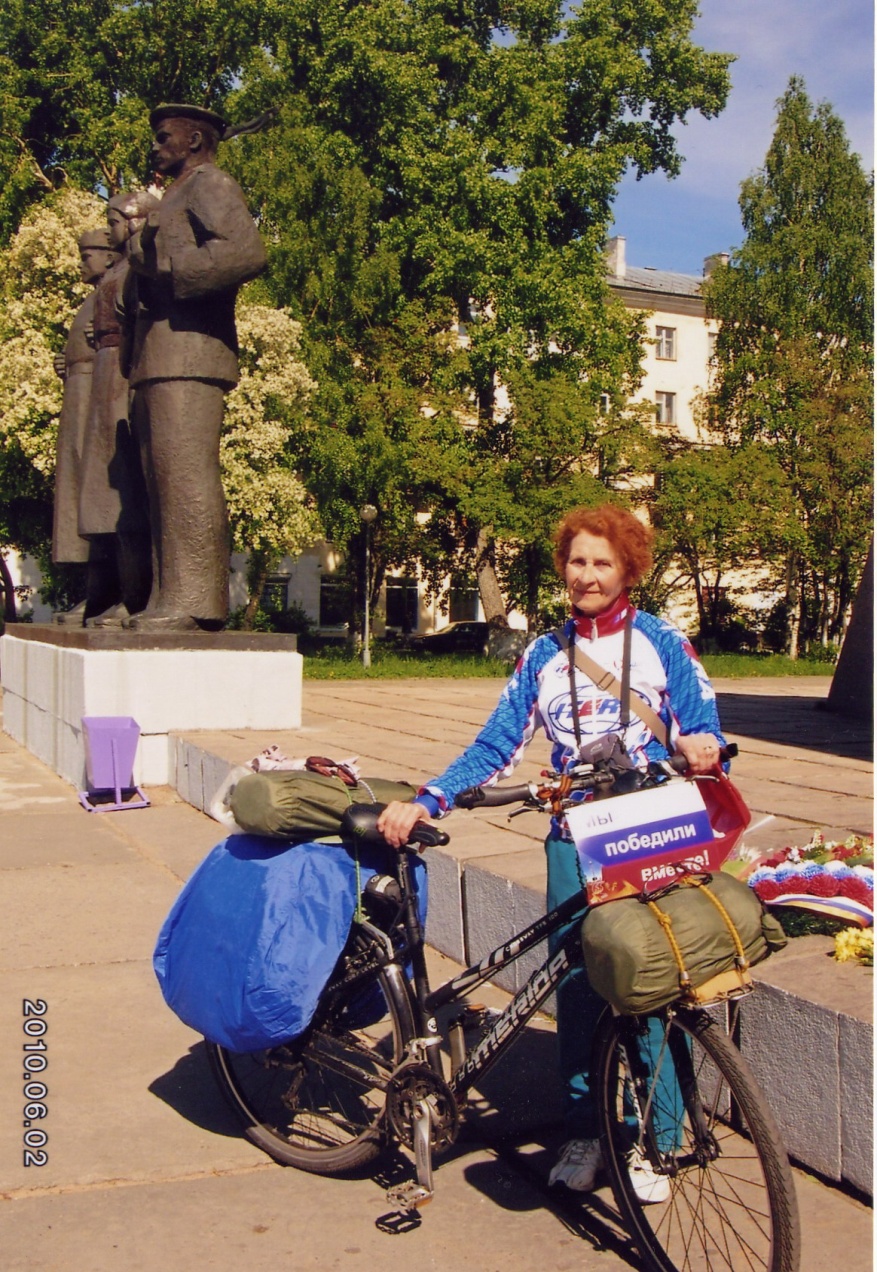 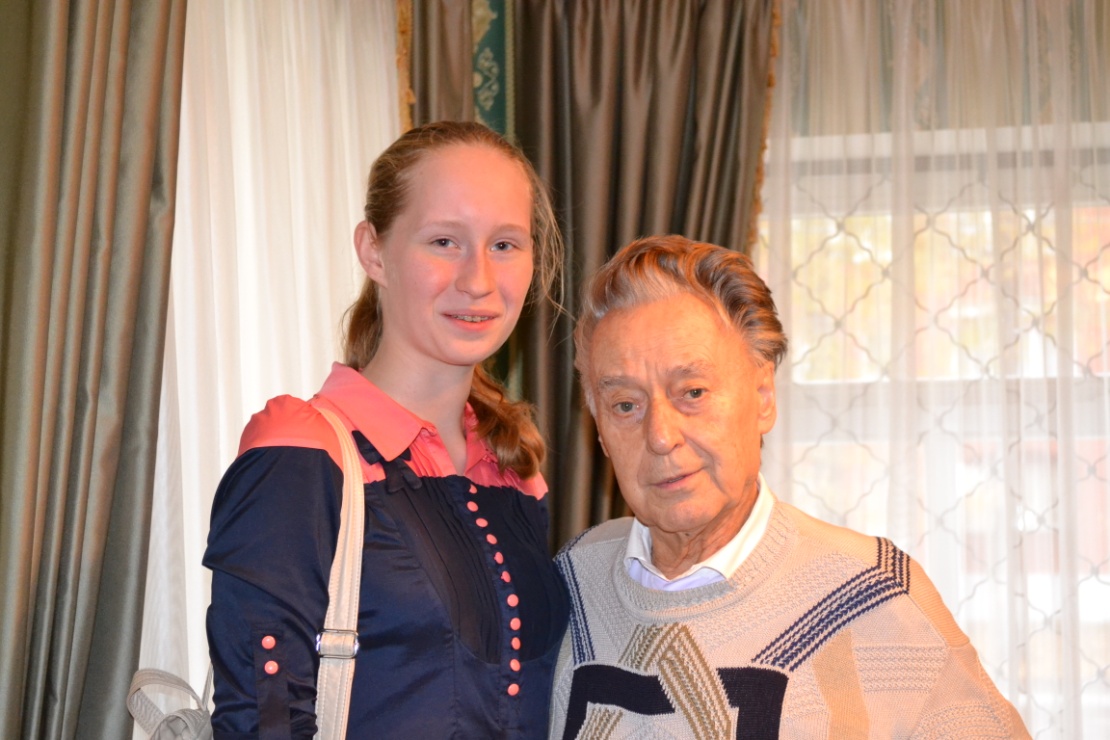 Тверской поэт –А.Д.Дементьев
Тверская велопутешественница –Ю.И.Михайлюк
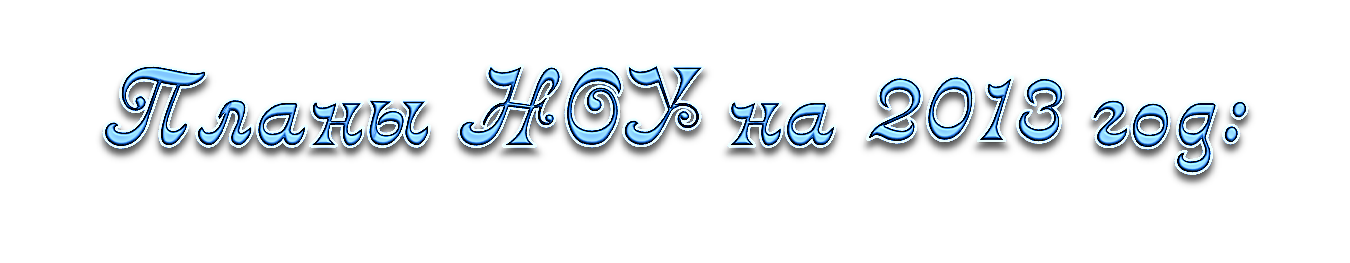 Организовать IV школьную научно-практическую конференцию «Мир вокруг нас»
Принять участие в Региональных Менделеевских чтениях
Принять участие в Городском конкурсе рефератов
Принять участие в  ежегодном Всероссийском конкурсе исторических исследовательских работ старшеклассников «Человек в истории. Россия – XX век»
Принять участие в  научно-практической конференции «Шаг в будущее»
Организовать конкурс презентаций «О, спорт, ты мир!»
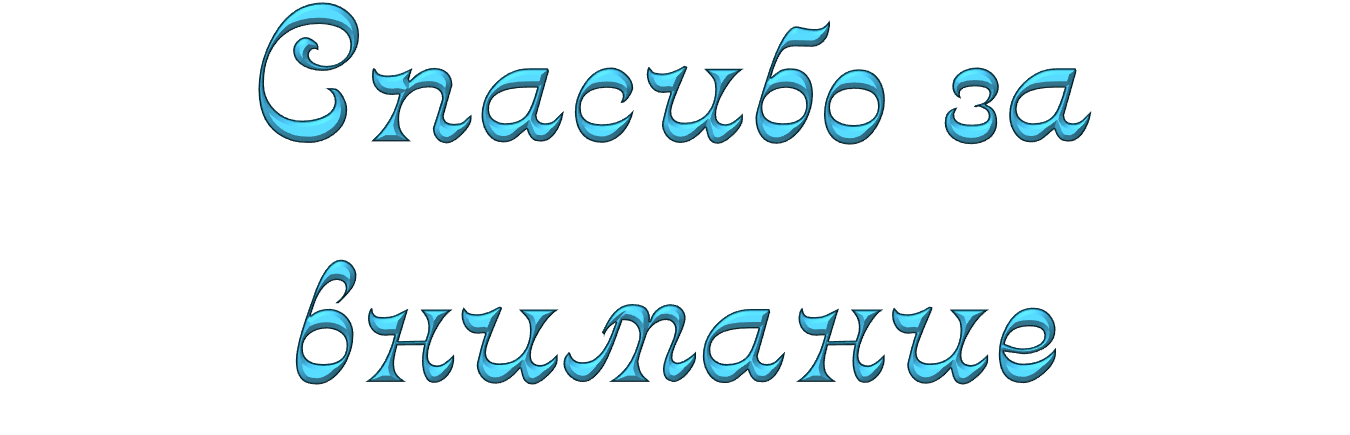